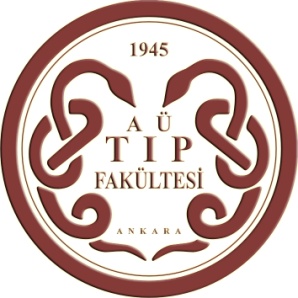 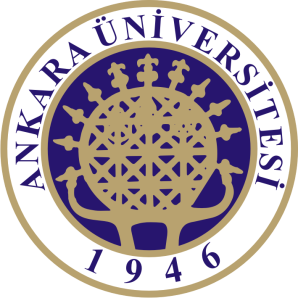 ÖDEMLİ HASTAYA YAKLAŞIM
Dr.Şule Şengül
Nefroloji Bilim Dalı
HEDEFLER
Ödem tanımını yapmak
Ödem patofizyolojisini anlamak
Ödem nedenlerini gözden geçirmek
Ödemli hastanın sorgulamasını ve ayırıcı tanısını yapabilmek
Ödem tedavisinde genel prensipleri öğrenmek
Ödem, intersitisyel alanda sıvı hacminin artması olarak tanımlanır. 
Venöz ve lenfatik drenaj bozuklukları gibi çeşitli lokal faktörlere bağlı olarak ödem gelişebileceği gibi kalp yetmezliği, nefrotik sendrom, siroz gibi çeşitli klinik durumların seyri sırasında da ödem gelişebilir. 
Sıvı toplanması massif ve yaygın ve de üçüncü boşluları da içerecek şekilde olursa "anazarka" olarak adlandırılır. 
Ödem patogenezinde:
Artmış kapiller hidrostatik basınç
Azalmış kapiller onkotik basınç 
Artmış kapiller geçirgenlik durumlarından bir ya da bir kaçı sorumludur.
Lenfatik drenaj bozukluğu da ödem nedenidir, diğer nedenlerden en önemli farkı yüksek protein içeriği nedeniyle lenfödem godet bırakmaz.  
Ödem böbrek yetmezliğine bağlı ise primer defekt böbreklerden su ve sodyum atılımındaki bozukluktur. 
Kalp yetmezliği ve sirozda ise effektif dolaşan arteriyel volümdeki azalmaya bağlı su ve sodyum tutulumu ödem oluşumuna neden olur.
Patofizyolojisine Göre Ödem Nedenleri (1)
Kapiller Hidrostatik Basıncın Artışına Bağlı Nedenler (1)
Kalp yetmezliği
Kor pulmonale
Renal sodyum retansiyonu 
Böbrek yetmezliği, nefrotik sendrom
İlaçlar (NSAİ, kortikosteroidler, mineralokortikoidler, glitazonlar, insülin, östrojen, andorjenler, tamoksifen…)
Yeniden beslenme ödemi
Erken hepatik siroz
Gebelik dönemi ve premenstrüel ödem
İdiyopatik ödem
Sodyum ve sıvı aşırı yüklemesi durumları
Patofizyolojisine Göre Ödem Nedenleri (2)
Kapiller Hidrostatik Basıncın Artışına Bağlı Nedenler (2)
Venöz obstrüksiyon ve venöz yetersizlik
Siroz veya hepatik venöz obstrüksiyon
Akut pulmoner ödem
Lokal venöz obstrüksiyon
Kronik venöz yetmezlik
Arteriolar vazodilatasyon
İlaçlar (Dihidropiridin KKB, vasodilatörler, alfa blokerler, sempatolitikler)
İdiyopatik ödem
Patofizyolojisine Göre Ödem Nedenleri (3)
Hipoalbuminemi 
Protein kaybı ile seyreden nedenler
Nefrotik sendrom
Protein kaybettiren enteropatiler

Albumin sentezinin azaldığı nedenler
Karaciğer hastalıkları
Malnutrisyon
Patofizyolojisine Göre Ödem Nedenleri (4)
Kapiller geçirgenlik artışı üzerinden ödem nedenleri 
Yanıklar
Travma
İnflamasyon ve sepsis
Allerjik reaksiyonlar ve angioödem
Erişkin respiratuar stres sendromu
Diabetes Mellitus
İnterlökin-2 tedavisi
Malign asit
Patofizyolojisine Göre Ödem Nedenleri (5)
Lenfatik obstrüksiyon veya interstisyel onkotik basıncın artışı üzerinden ödem nedenleri
Lenf nodu diseksiyonu
Lenf nodlarında malign infiltrasyon
Hipotiroidizim
Malign asit
Mekanizması bilinmeyen nedenler
İlaçlar: Gabapentin, pregabalin, docetaxel, sisplatin, pramipexol, ropirinole
Ödem Nedenleri Arasında En Sık Görülenler:
Kalp yetmezliği (Koroner arter hastalığı, hipertansiyon, kardiyomiyopatiler, valvular hastalıklar)
Kor pulmonale
Siroz
Nefrotik sendrom ve diğer renal hastalıklar
Premenstrüel ödem ve gebelik dönemi ödemi
İlaçlar
Ödem Yakınmasının Sorgulanması: (1)
Kardiyak hastalık öyküsü,
Pulmoner hastalık öyküsü,
Hepatik hastalık öyküsü,
Böbrek hastalığı öyküsü, 
İlaç kullanımı öyküsü,
Ödemin ne zaman, nereden ve nasıl başladığı,
Pozisyon ile değişip değişmediği, nasıl yaygınlaştığı 
İntermittant mı yoksa persitan mı olduğu sorgulanmalıdır.
Ödem Yakınmasının Sorgulanması: (2)
Eşlik eden semptomların sorgulanması:
Nefes darlığı-Ortopne-PND
Allerjik reaksiyonlar
Sabahları uyandığında göz kapakları ve çevresinde şişlik
Karında şişlik
Kronik diyare
Ödem yakınmasıyla başvuran bir hastada:
Fizik incelemede; ödemin yaygınlığı, simetrik olup olmadığı, godet bırakıp bırakmadığı, üçüncü boşluklarda sıvı olup olmadığı, juguler venöz basıncın yüksek olup olmadığı ve pulmoner ödem bulguları gibi bulgular sistemlerin muayenesiyle birlikte değerlendirilmelidir 
Ödemin godet bırakması ödemli bölgeye, kemik üzerine en az 5 saniye tercihan 30 saniye basılarak değerlendirilir 
+, ++,+++ ve ++++ olarak şiddeti değerlendirilir
Laboratuvar incelemelerinde; ödem ayırıcı tanısında yer alabilecek hastalıkların ayrımında kullanılmalıdır
Ödem Tedavisinde Genel Prensipler: (1)
Ödem tedavisi nedeni ortaya koyulduktan sonra eğer mümkünse nedene yönelik olarak planlanmalıdır. 
Ödemden sorumlu faktör bir ilaç kullanımı ise ilaç kesilmelidir. 
Sıvı birikimini azaltmak için tuz kısıtlaması yapılmalıdır
Diüretikler (loop diüretikleri, tiyazidler, mineralokortikoid reseptör blokerleri) ödemin semptomatik tedavisinde kullanılan temel ajanlardır.
Ödem Tedavisinde Genel Prensipler: (2)
Pulmoner ödemin tedavisi acildir ve hızla diüretik tedavisinin uygulanması gerekir
Diğer durumların çoğunda furosemid gibi bir loop diüretiğiyle tedaviye başlamak, sirozlu hastalarda mineralokortikoid reseptör blokerlerini (spironolakton, eplerenon) tedaviye eklemek önerilir
1,5-2 kg/gün volüm azaltımı sağlayacak şekilde diüretik dozları ve kombinasyonları uygulanabilir ve pek çok hasta tarafından iyi tolere edilir
Bu süreçte diüretik yan etkilerine, sıvı-elektrolit denge bozukluklarına ve metabolik alkaloz gelişimine dikkat edilmelidir
Medikal tedaviye dirençli olgularda da mekanik ultrafiltrasyon ödem tedavisinde kullanılabilir
KAYNAKLAR
Comprehensive Clinical Nephrology, 2019
The Kidney Brenner and Rector’s, 2016
www.uptodate.com